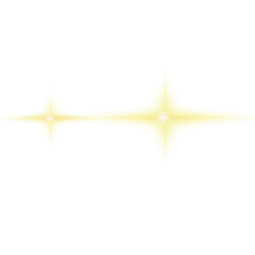 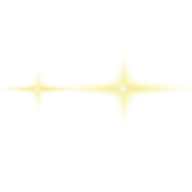 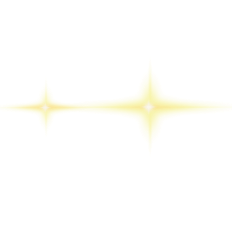 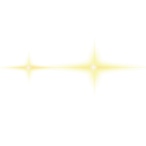 中
国
数据处理RPA机器人
作品信息 App Information
参赛作品 entries：数据查询RPA机器人
参赛团队/个人照片
Photo
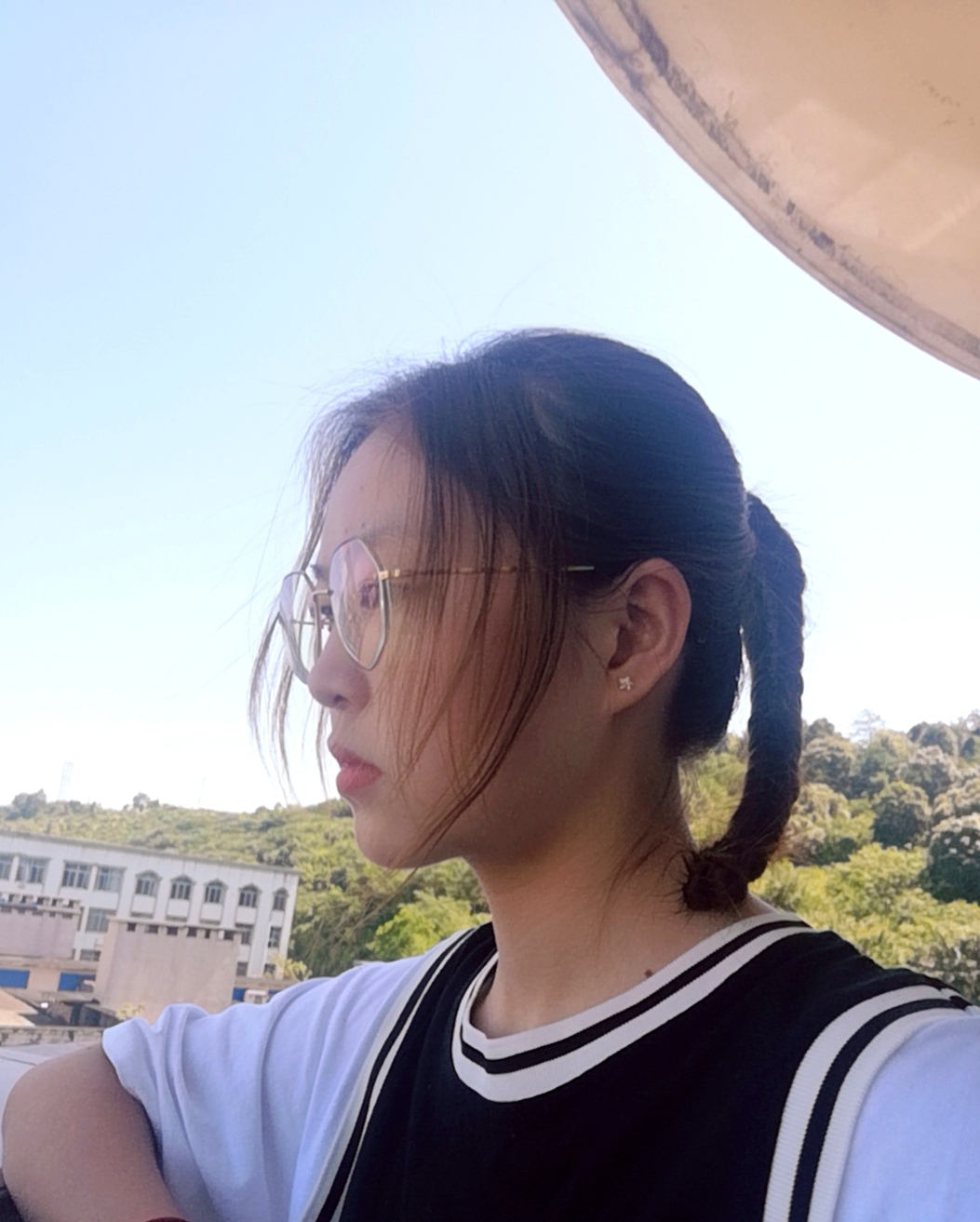 队伍名称 Team Name： 倒头就睡
队伍成员 Team Member：刘颖
队伍口号 Team Slogan： 不切实际的想法，也许没那么遥远
所在单位和部门/专业 Enterprise :湖南科技学院
作品应用场景 ：招生信息查询
作品应用项目：招生网的数据查询提取
一、需求分析&背景介绍
Requirement analysis
进入浏览器
进行对比
对比目标学科是否在指定院校中
打开招生信息网
在考研院校选择与高考志愿填报阶段，我们需要进入招生信息网查询所需信息。
而在各招生信息网上查询我们所需的信息时，运用人工查询提取耗时长，效率低，且易受到外界影响，不利于快速获取所需信息。
在调查了解中我们发现数据查询提取面临着以下痛点：时间成本高、效率低下、数据量大、信息时滞等
查询数据
获得结果
选择对应学科查询
将查询结果写入excel
数据查询提取痛点
一、需求分析&背景介绍
Requirement analysis
信息时滞
历史数据多，更新不及时，人们没有足够的时间紧盯信息的更新，而运用机器人2分钟即可得到结果
痛点
效率低
数据量大
平均每天都要进行6次数据处理,高峰期时能达到10次，甚至更多
人工查询单次流程30分钟，机器人可做到2分钟内处理完毕，单次节省市场在28分钟
一、需求分析&背景介绍
Requirement analysis
数据查询RPA机器人建设规划
2024年-未来
2022年-2023年
2021年
初期平台
中期推广实现
长期规划
探索基于APP的新技术应用
全社会实现数据查询RPA机器人APP推广应用
推广AI应用场景
推广辅助自动化机器人APP
建设流程自动化APP
规划机器人上线APP
期初对用户行为进行分析
建设辅助机器人APP
一期工程
业务需求收集
分析评审评估
管理平台测试
流程测试
组织定义
人员进场
管理平台及流程
运营阶段
项目启动会
管理平台部署
流程设计开发
管理平台上线
流程上线
上线应用商店
项目启动
需求确认
部署开发
二、流程建设方案
Solution Introduction
数据查询RPA机器人上线流程
二期工程
批次一流程优化
批次二流程优化
组织定义
人员进场
第一批次
流程设计开发
第二批次
流程上线
第一批次
流程上线
第二批次
流程设计开发
项目启动会
流程运营阶段
业务需求评估
流程测试
流程测试
项目启动
需求确认
流程开发
流程开发
上线应用商店
上线应用商店
三、执行流程图
Execution Flow Chart
数据查询提取执行流程图
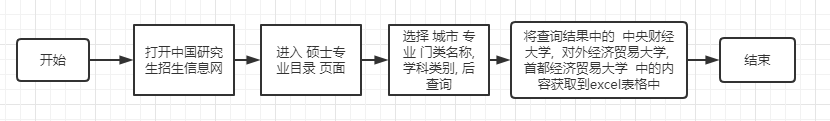 1. 打开查询招生信息网
2. 选择对应学科查询
3. 对比目标学科是否在指定院校中
4. 将查询结果写入excel
5. 将查询结果保存在本地
四、流程&机器人监控、管理说明
Process&Robot Orchestrator and Management
机器人管理、监控和调度：机器人管理、机器人任务下发、执行任务出错
机器人运行大屏展示
流程运行报告：单次运行后，能直接查询出符合自己条件的院校与对应专业
异常监控与恢复机制：流程失败后会将错误信息保存在日志中并重新启动机器人
日志&审计相关设计：技能名称+运行时间.log的文件
五、模式和技术创新性
Mode and Technological Innovation
区别于人工查询模式，利用RPA机器人进行业务流程优化以及业务模式升级
六、方案价值与收益
Solution Value and Revenue
项目收益统计：
1.省去人工查询对比记录的始时间与过程；
2.数据查询提取业务流程自动化比率达到100%，相比较人工查询单次流程30分钟，机器人可做到2分钟内处理完毕，单次节省市场在28分钟，单月处理量300次的情况下，可节省时间8400分钟（140小时），极快的提高了数据查询提取的效率。
六、方案价值与收益
Solution Value and Revenue
推广价值：
高考跟考研大军逐年递增，数据查询提取运用的市场规模广，可以极大的节约人工成本。未来可以向更多的领域发展，像图书信息检索的数据提取
RPA技术所具有的人工智能、流程自动化、自动识别、机器学习等功能非常适合数据处理，可以降低社会总成本，是极具潜力的解决方案，且具有一定的经济效益,该RPA机器人的未来前景可观。